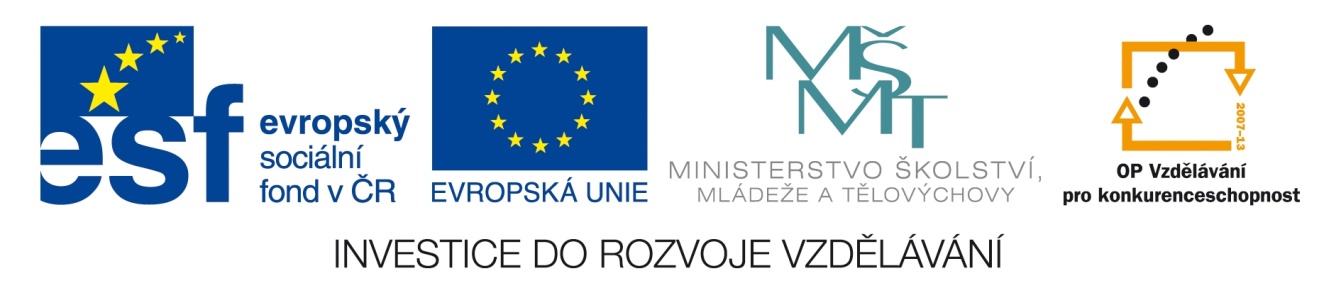 Registrační číslo projektu: CZ.1.07/1.1.38/02.0025
Název projektu: Modernizace výuky na ZŠ Slušovice, Fryšták, Kašava a Velehrad
Tento projekt je spolufinancován z Evropského sociálního fondu a státního rozpočtu České republiky.
KRAJE A JEJICH HOSPODÁŘSTVÍZ_051_Česká republika_Kraje a jejich hospodářství
Autor: Mgr. Jitka Kořístková

Škola: Základní škola a Mateřská škola Kašava, okres Zlín, příspěvková organizace
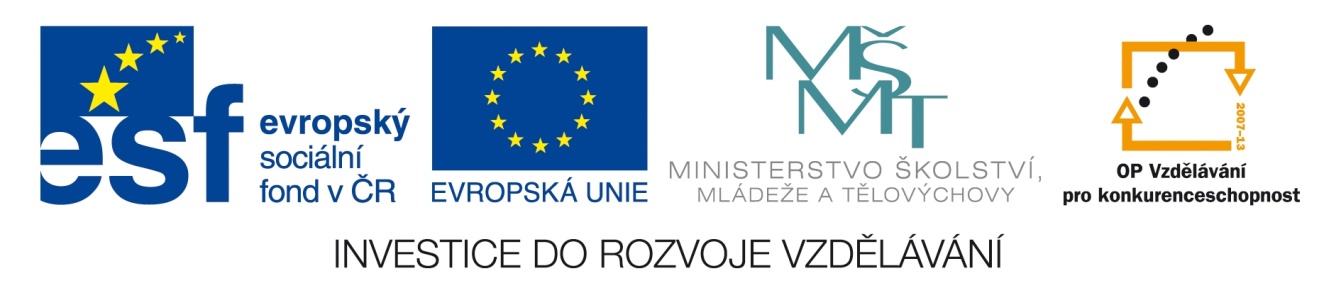 Anotace:
Digitální učební materiál je určen k seznámení žáků k tématu     VÝVOJ HOSPODÁŘSTVÍ
Materiál rozvíjí nově získané vědomosti a dovednosti
Je určen pro předmět zeměpis a ročník 8.
Tento materiál vznikl jako doplňující materiál k učebnici:     MILAN HOLEČEK A KOL. Česká republika pro 8. a 9. ročník základní     školy. Praha: Fortuna, 2005. ISBN 80-7168--930-0
VÝVOJ HOSPODÁŘSTVÍ

Průmyslová revoluce

  průmyslový rozvoj českých zemí umožnila výhodná poloha v rámci Evropy
  dalšími předpoklady byly přírodní zdroje – nerostné suroviny
  v 1. polovině 19. století dochází k využití parního stroje pro pohon strojů     v textilních  továrnách
  páru vystřídala elektrická energie, která umožnila rozvoj nových odvětví
  vznikly odvětví elektrotechnického průmyslu, výroby cementu, léčiv     a umělých hnojiv
  české země se na konci 19. století staly průmyslově nejrozvinutější oblastí     celého Rakouska-Uherska
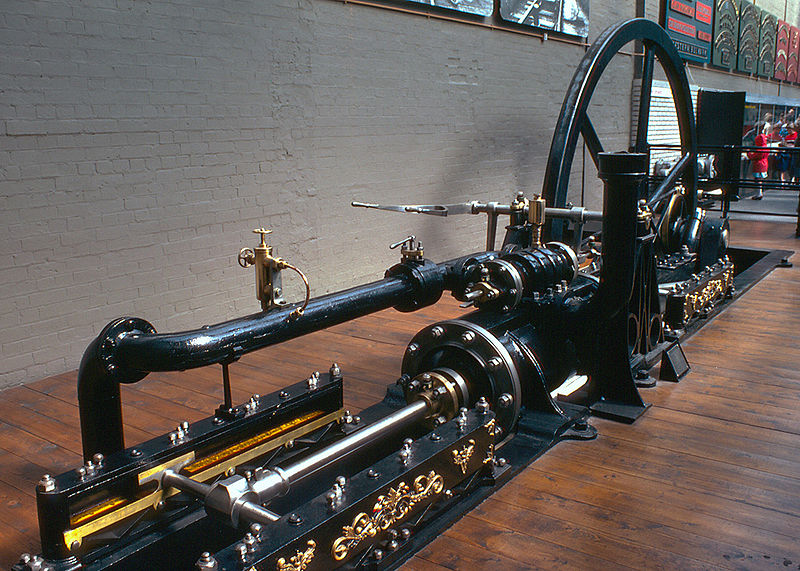 Doplň:
P….. s……
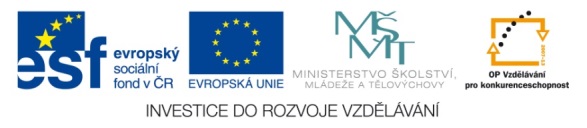 Doplň chybějící názvy:
F…….. K……... – český vynálezce
 roku 1887 se stal Jindřichův Hradec  díky němu prvním elektrifikovaným městem
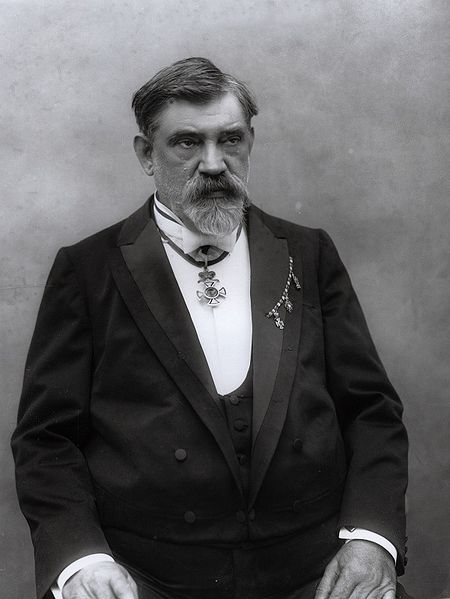 M………. d……. v Brně
 první elektricky osvětlená scéna v Evropě
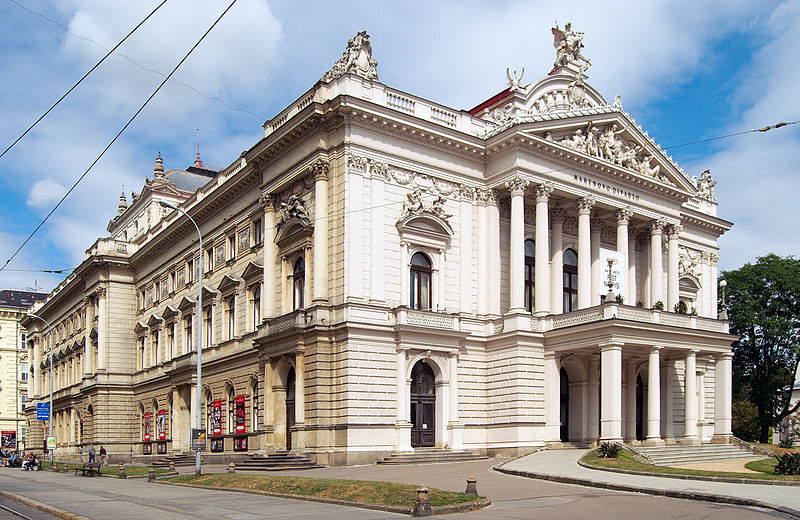 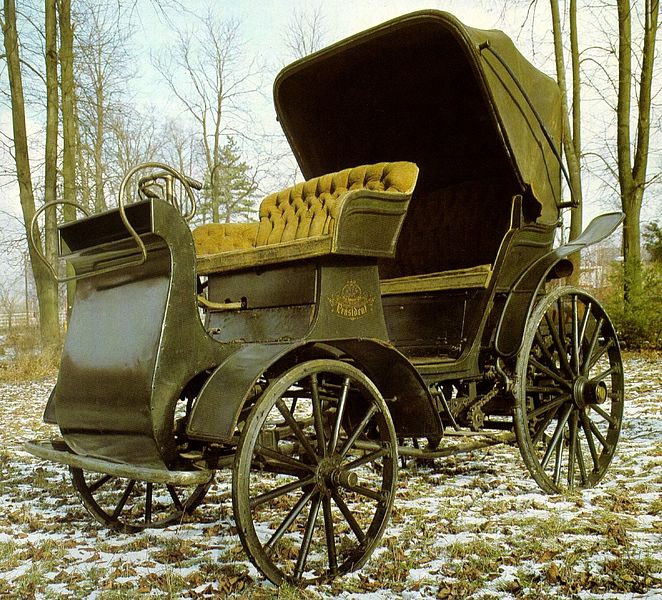 NW P……….. – nejstarší osobní motorový vůz v českých zemích
- byl vyrobený v Kopřivnici roku 1897
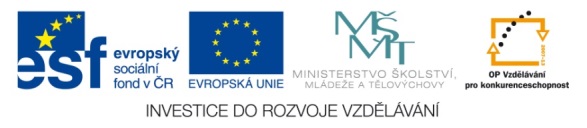 Po roce 1918

  po vzniku samostatné Československé republiky /ČSR/ pokračoval rozvoj        moderní průmyslové výroby, a to i přes krátký útlum v době celosvětové     hospodářské krize ve 30. letech 20. století
  ve 30. letech 20. století se ČSR ocitla na 10. místě v průmyslové výrobě
  existovaly firmy nebo podniky – B…. ve Zlíně, P…… K……, Č.. P……,     Z………. B…., Š…… v Mladé Boleslavi, T….. K……… /mnohé z nich     fungují dodnes/
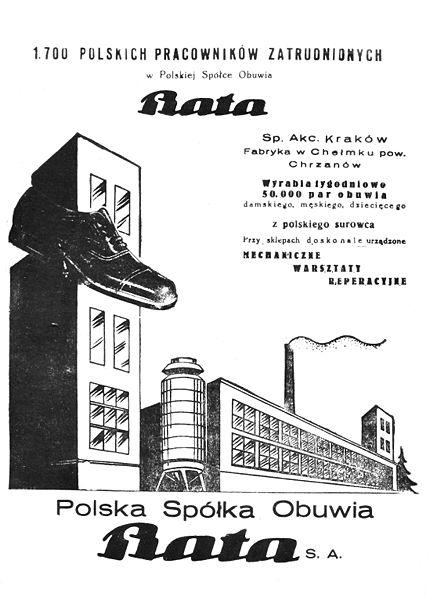 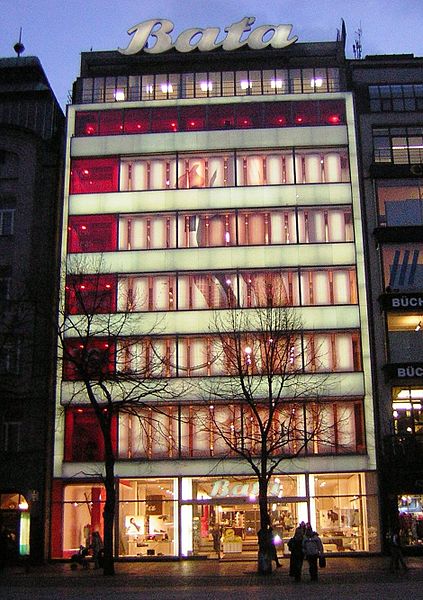 …… …. – založena roku 1894 ve Zlíně /Gottwaldov/
- obuvnická firma
 založili ji sourozenci Anna, Antonín a Tomáš
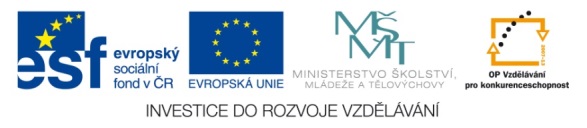 Otázky:
K čemu dochází v 1. polovině 19. století?

 Jaká nová odvětví vznikla?

 Kde se ČSR ocitla ve 30. letech 20. století?

 Jmenuj prosperující podniky a firmy po roce 1918.
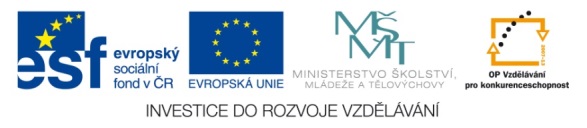 Doplň správné názvy podniků:
.……. ………. – založena roku 1850 - nejdříve se zde vyráběly kočáry a bryčky,  poté automobily
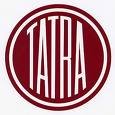 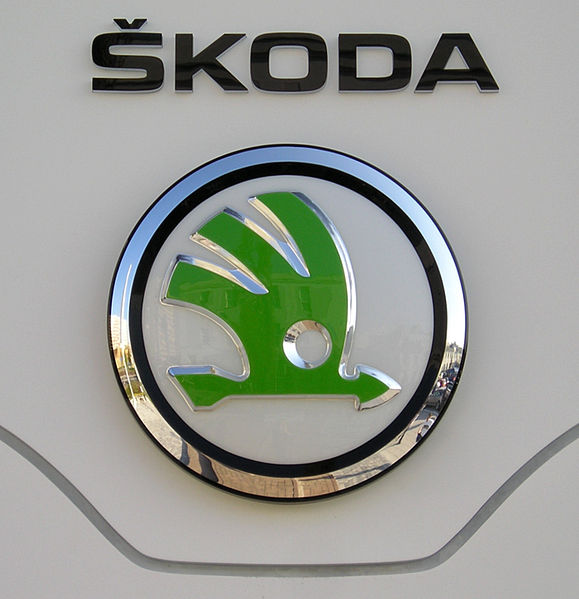 ……… – založena roku 1895 v Mladé Boleslavi- založili ji 2 cyklisté Václav Laurin /mechanik/   a Václav Klement /knihkupec/
 zprvu to byl podnik na výrobu jízdních kol, poté motocyklů
 dnes se firma jmenuje ……. …….. a vyrábí automobily
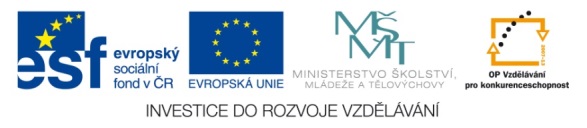 Doplň správné názvy podniků:
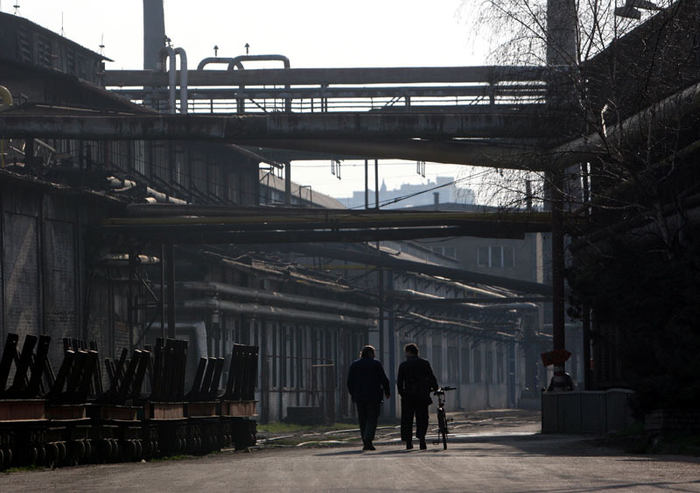 .…… …… – založena roku 1889 
- kladenskou huť založil Karl Wittgenstein- kdysi pýcha českého průmyslu, významný strojírenský podnik
- vyráběla 36 000 tisíc tun oceli a 16 tisíc tun hotových výrobků
… …… – založeno roku 1871
- V čele podniku stál Emil Kolben
- ČKD - Českomoravská Kolben Daněk
- významný strojírenský podnik
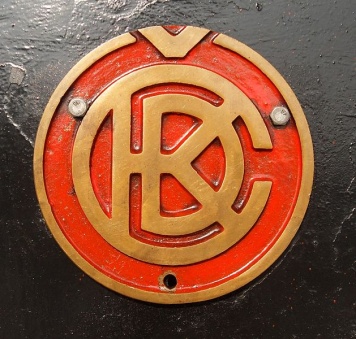 ……… ……… – založena roku 1918
- vyráběla zbraně, motory a jiné stroje
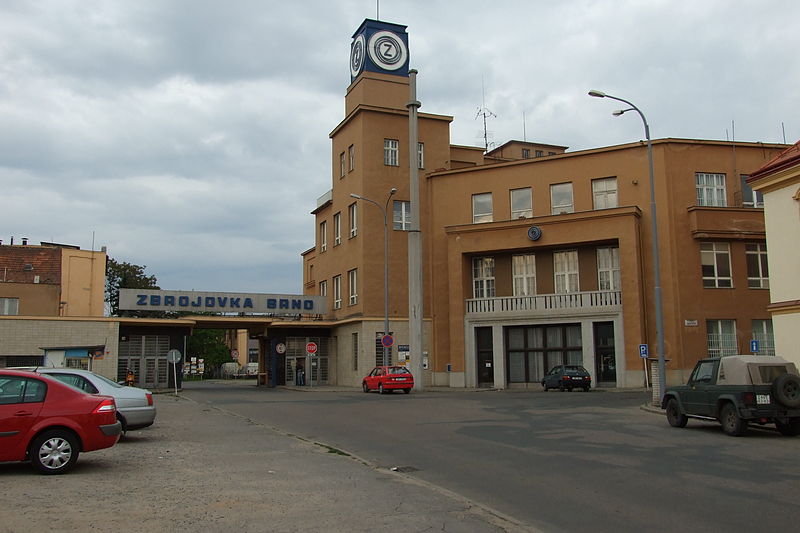 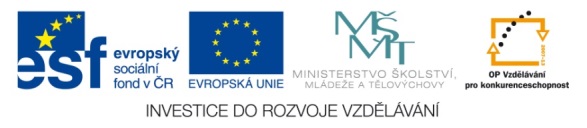 Po 2. světové válce

  během 2. světové války se rozvíjela nejvíce zbrojní výroba
  po válce pokračoval rozvoj těžby energetických surovin                                                         hutnictví                                                         strojírenství
  dále se rozvíjel chemický, potravinářský a spotřební průmysl
  v době totality /socialismu/ bylo naše hospodářství zaměřeno na těžký průmysl,    bez modernizace těžké techniky
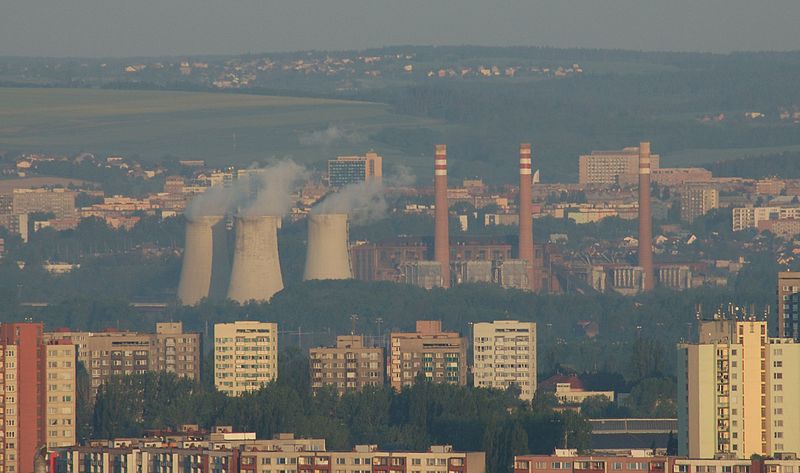 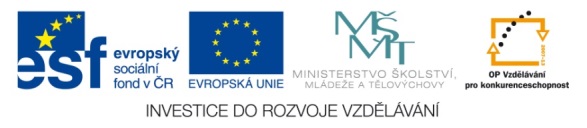 Otázky:
Co se nejvíce rozvíjelo během 2. světové války?

 Jak se průmysl vyvíjel po válce?

 Kdy bylo hospodářství zaměřeno na těžký průmysl?
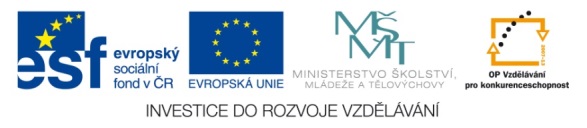 Doplň chybějící názvy:
S…………
H……….. – výroba oceli
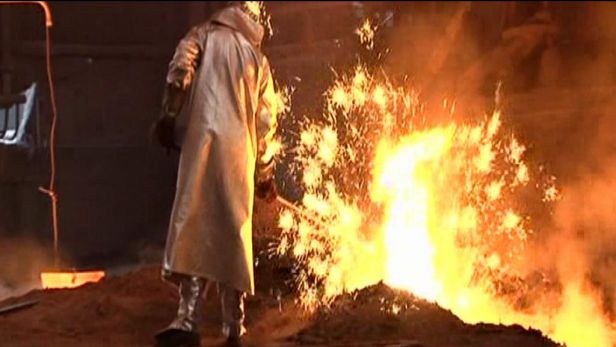 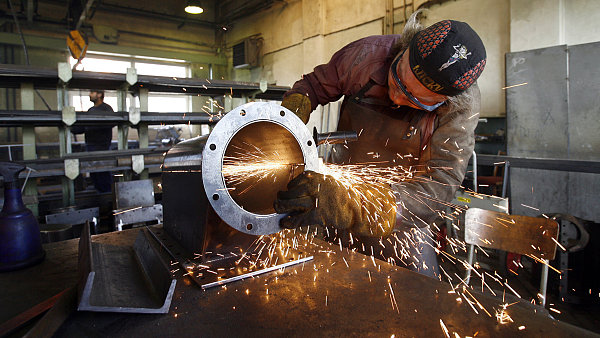 Z…… v……..
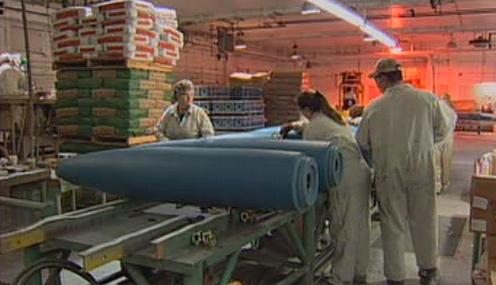 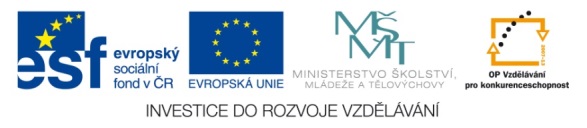 Po roce 1989

  výrazný zlom nastal po roce 1989
  česká ekonomika se vrátila k principům tržního hospodářství
  proběhly procesy privatizace /převedení vlastnictví ze státního na soukromé/    a restituce /navrácení soukromého majetku dříve zabaveného vládou/
  v posledních letech ovlivňuje naše hospodářství proces globalizace     /vzájemná provázanost světového a domácího trhu/
  mnoho českých firem se stalo součástí mezinárodních společností

Po roce 1994

  země, kde převažoval především průmysl se po roce 1994 během krátké doby     přeměnila na stát s výraznou převahou obchodu a služeb
  moderní průmyslové technologie snížily potřebu počtu pracovníků, v důsledku    toho se vytvořila nezaměstnanost a v některých krajích je dodnes velmi vysoká
  nezaměstnanost v ČR patří mezi státy EU k nejnižším, přesto v některých     krajích přesahuje 10%
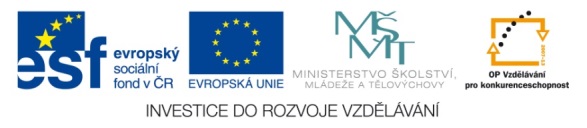 Mapa nezaměstnanosti v České republice
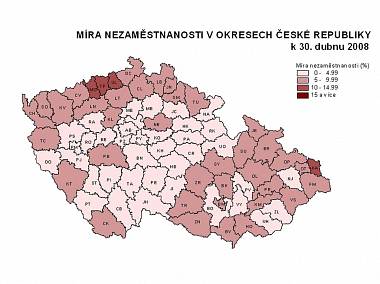 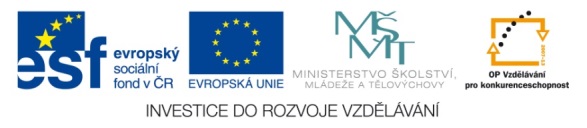 Otázky:
K čemu se vrátila česká ekonomika po roce 1989?

 Vysvětli, co znamenají pojmy privatizace a restituce?

 Jakým pojmem bys nahradil vzájemnou provázanost     světového a domácího trhu?

 V důsledku čeho vznikla po roce 1994 nezaměstnanost?
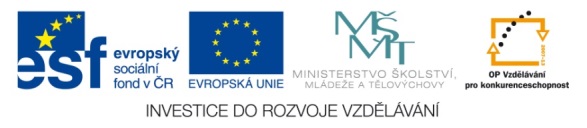 21. století

  ČR se svým vstupem do Evropské unie zařadila mezi státy hospodářsky     vyspělého světa
  na evropské a světovém trhu se především ČR uplatňuje automobilovým     průmyslem, některými potravinářskými výrobky, ale taky předními výsledky     z oblasti vědy a výzkumu
  ve 2. polovině 90. let 20. století se budují podniky na tzv. zelené louce, jsou to     „průmyslové /industriální/ zóny“
  tyto podniky u nás budují zejména zahraniční firmy /investoři/ z ekonomických     důvodů
  s globalizací jsou spojeny i negativní důsledky celosvětově propojeného 
    hospodářství
  koncem roku 2008 vzniká hospodářská krize, která u nás nejvíce postihla     automobilový průmysl
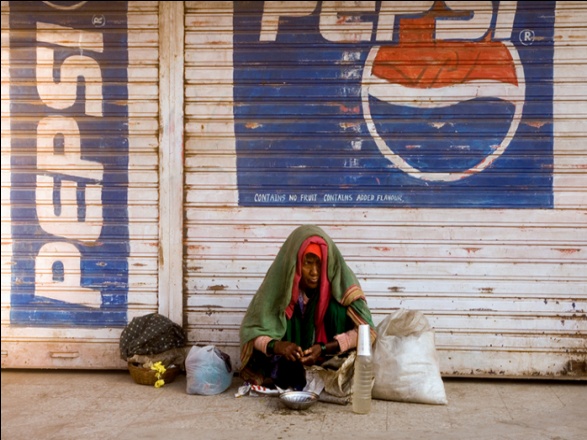 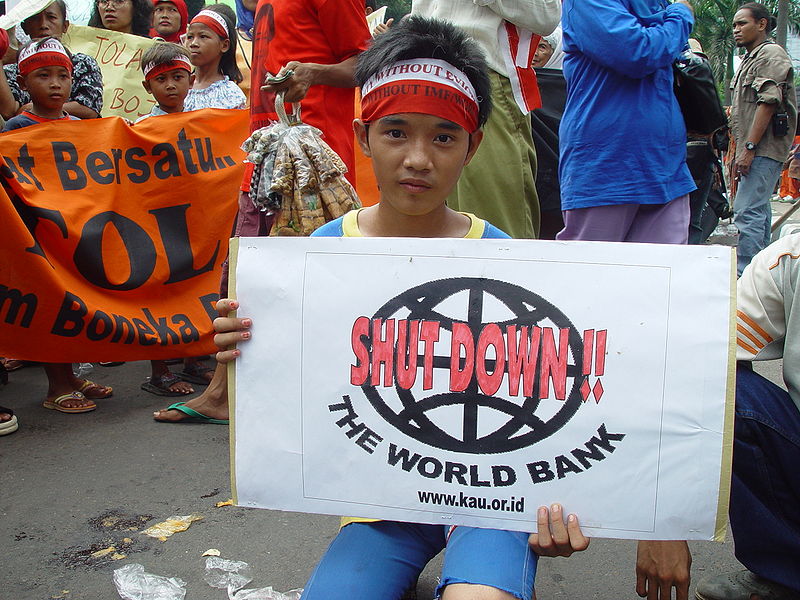 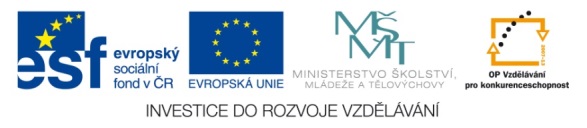 Podíl sektorů na ekonomice v České republice v roce 2011
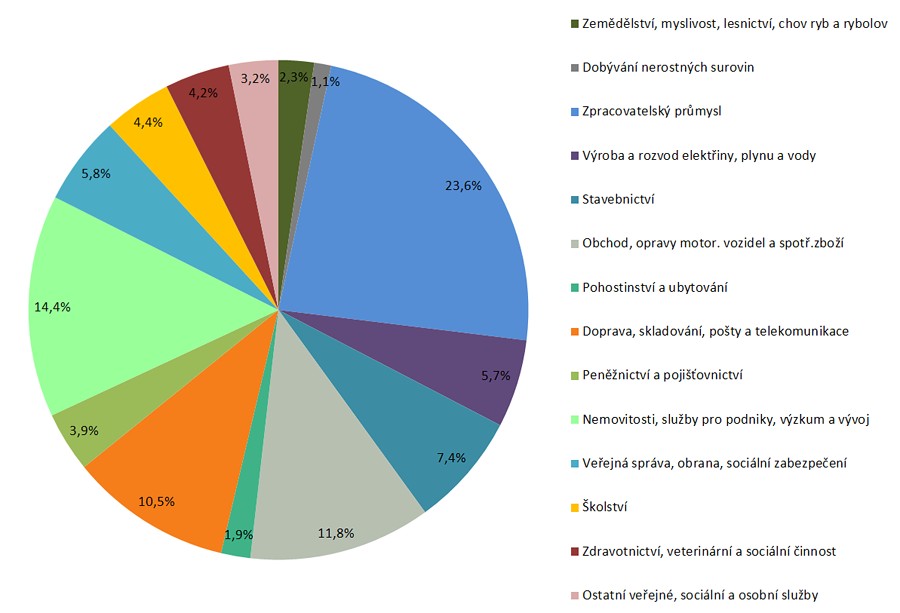 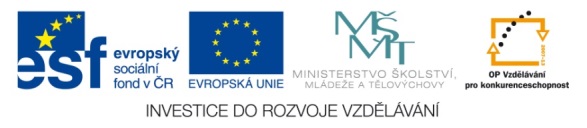 Otázky:
Co se stalo se vstupem ČR do Evropské unie?

 V čem se ČR nejvíce uplatňuje na evropském a světovém trhu?

 Co znamená termín „zelená louka“ ?

 Co přinesl rok 2008?
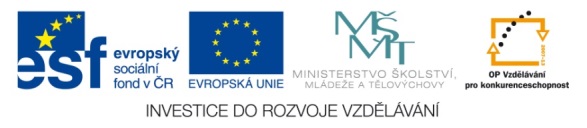 Zdroje:
 Soubor:SwanningtonEngine 01.jpg. In: Wikipedia: the free encyclopedia [online]. San Francisco (CA): Wikimedia Foundation, 2001- [cit. 28.3.2009]. Dostupné z: http://cs.wikipedia.org/wiki/Soubor:SwanningtonEngine_01.jpg
 Soubor:Mesto Brno - Mahenovo divadlo.jpg. In: Wikipedia: the free encyclopedia [online]. San Francisco (CA): Wikimedia Foundation, 2001- [cit. 22.9.2011]. Dostupné z: http://cs.wikipedia.org/wiki/Soubor:Mesto_Brno_-_Mahenovo_divadlo.jpg
 Soubor:Krizik.jpg. In: Wikipedia: the free encyclopedia [online]. San Francisco (CA): Wikimedia Foundation, 2001- [cit. 16.12.2005]. Dostupné z: http://cs.wikipedia.org/wiki/Soubor:Krizik.jpg
 Soubor:Prasident1.jpg. In: Wikipedia: the free encyclopedia [online]. San Francisco (CA): Wikimedia Foundation, 2001- [cit. 8.8.2006]. Dostupné z: http://cs.wikipedia.org/wiki/Soubor:Prasident1.jpg
 Soubor:Praha Vaclavske nam Bata DSCN1175.JPG. In: Wikipedia: the free encyclopedia [online]. San Francisco (CA): Wikimedia Foundation, 2001- [cit. 22.3.2007]. Dostupné z: http://cs.wikipedia.org/wiki/Soubor:Praha_Vaclavske_nam_Bata_DSCN1175.JPG
 Soubor:Bata 1.jpg. In: Wikipedia: the free encyclopedia [online]. San Francisco (CA): Wikimedia Foundation, 2001- [cit. 6.1.2007]. Dostupné z: http://cs.wikipedia.org/wiki/Soubor:Bata_1.jpg
 Poldi Kladno. In: Wikipedia: the free encyclopedia [online]. San Francisco (CA): Wikimedia Foundation, 2001- [cit. 18.9.2007]. Dostupné z: http://www.google.cz/search?
 Soubor:Brno, hlavní nádraží, lokomotiva 433.001 (02).jpg. In: Wikipedia: the free encyclopedia [online]. San Francisco (CA): Wikimedia Foundation, 2001- [cit. 31.12.2011]. Dostupné z: https://cs.wikipedia.org/wiki/Soubor:Brno,_hlavn%C3%AD_n%C3%A1dra%C5%BE%C3%AD,_lokomotiva_433.001_(02).jpg
 Soubor:Zbrojovka Brno.JPG. In: Wikipedia: the free encyclopedia [online]. San Francisco (CA): Wikimedia Foundation, 2001- [cit. 4.5.2007]. Dostupné z: http://cs.wikipedia.org/wiki/Soubor:Zbrojovka_Brno.JPG
 Soubor:New Škoda logo-2.jpg. In: Wikipedia: the free encyclopedia [online]. San Francisco (CA): Wikimedia Foundation, 2001- [cit. 1.7.2011]. Dostupné z: http://cs.wikipedia.org/wiki/Soubor:New_%C5%A0koda_logo-2.jpg
 Soubor:Logo 1227177195.jpg. In: Wikipedia: the free encyclopedia [online]. San Francisco (CA): Wikimedia Foundation, 2001- [cit. 20.4.2011]. Dostupné z: http://cs.wikipedia.org/wiki/Soubor:Logo_1227177195.jpg
 Míra nezamestnanosti v roce 2008. In: Wikipedia: the free encyclopedia [online]. San Francisco (CA): Wikimedia Foundation, 2001- [cit. 16.1.2009]. Dostupné z: http://www.google.cz/search?q=mapa+nezam%C4%
 České hutnictví. In: Wikipedia: the free encyclopedia [online]. San Francisco (CA): Wikimedia Foundation, 2001- [cit. 6.7.2008]. Dostupné z: http://www.google.cz/search?q=hutnictv%C3%
 Český průmysl. In: Wikipedia: the free encyclopedia [online]. San Francisco (CA): Wikimedia Foundation, 2001- [cit. 8.2.2007]. Dostupné z: http://www.google.cz/search?q=stroj%C3%ADrenstv%C3%
 Zbrojní výroba. In: Wikipedia: the free encyclopedia [online]. San Francisco (CA): Wikimedia Foundation, 2001- [cit. 24.4.2006]. Dostupné z: http://www.google.cz/search?q=zbroja%C5%99stv%C3%
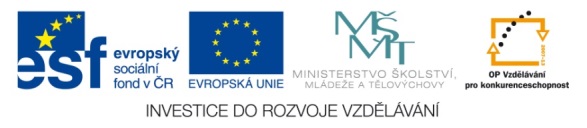 Soubor:Elektrárna Třebovice.jpg. In: Wikipedia: the free encyclopedia [online]. San Francisco (CA): Wikimedia Foundation, 2001- [cit. 14.5.2007]. Dostupné z: http://cs.wikipedia.org/wiki/Soubor:Elektr%C3%A1rna_T%C5%99ebovice.jpg
 Soubor:Pepsi in India.jpg. In: Wikipedia: the free encyclopedia [online]. San Francisco (CA): Wikimedia Foundation, 2001- [cit. 6.7.2006]. Dostupné z: http://cs.wikipedia.org/wiki/Soubor:Pepsi_in_India.jpg
 Soubor:Worldbank protest jakarta.jpg. In: Wikipedia: the free encyclopedia [online]. San Francisco (CA): Wikimedia Foundation, 2001- [cit. 7.6.2005]. Dostupné z: http://cs.wikipedia.org/wiki/Soubor:Worldbank_protest_jakarta.jpg
 Graf vývoje zaměstnanosti. In: Wikipedia: the free encyclopedia [online]. San Francisco (CA): Wikimedia Foundation, 2001- [cit. 2013-07-17]. Dostupné z: http://vitejtenazemi.cenia.cz/cenia/index.php?p=podil_sektoru_na_ekonomice_cr&site=spotreba
 RNDr. D. Borecký, CSc. a kol. Zeměpis pro 8. ročník. Brno: Nová škola, 2009. ISBN 80-7289-102-2
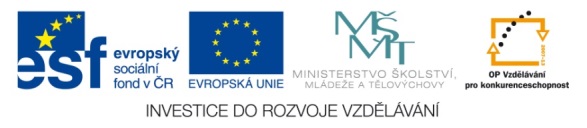